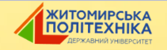 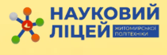 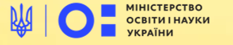 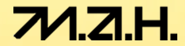 Куліцидоіндикація епідеміологічного 
потенціалу рекреаційних зон міста Житомира
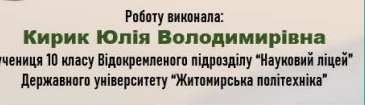 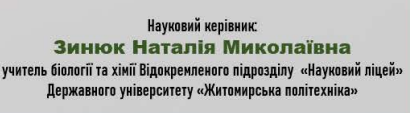 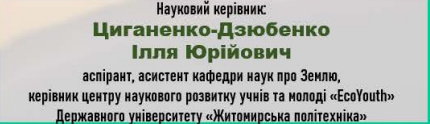 1
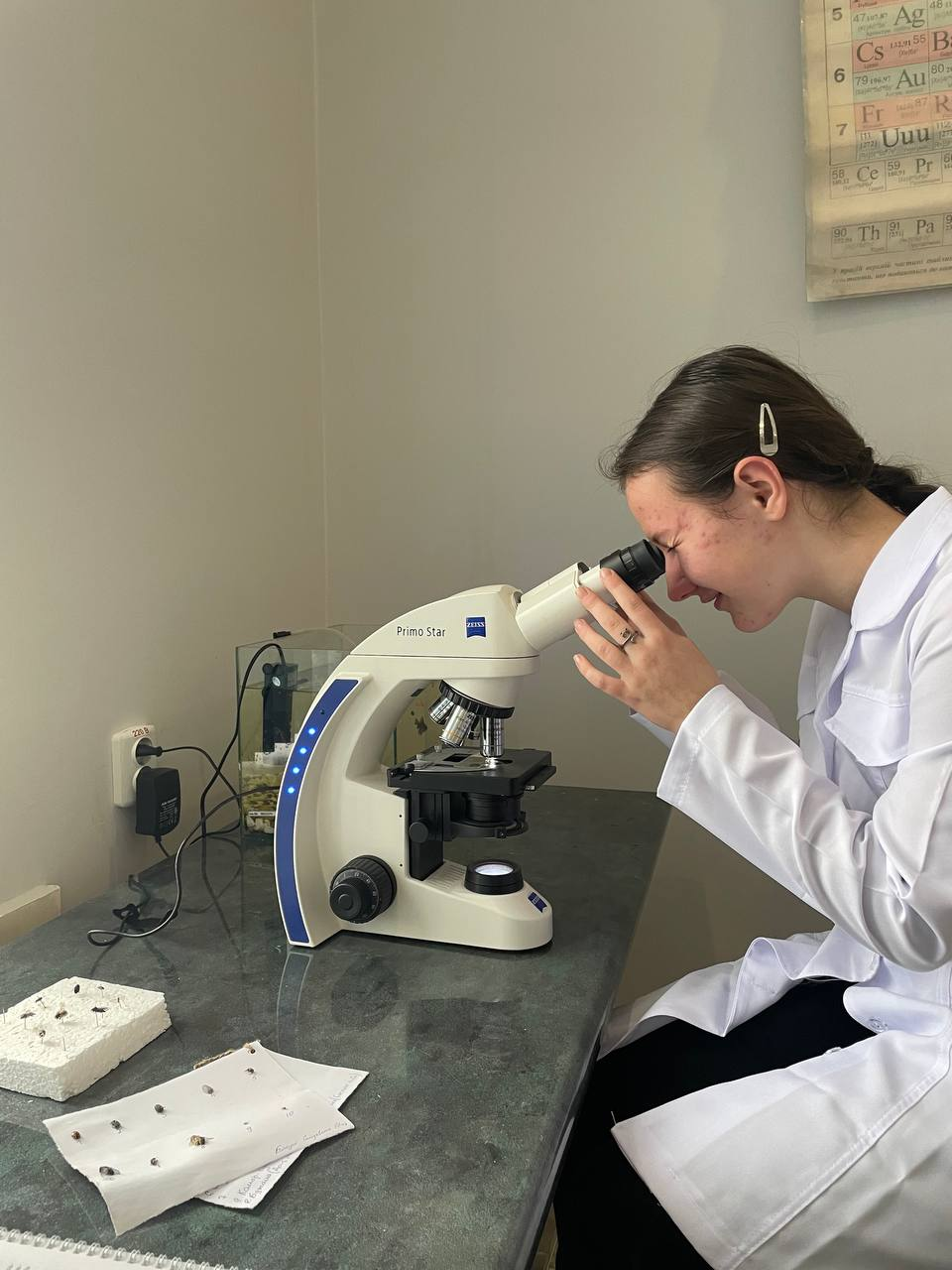 Завдання:
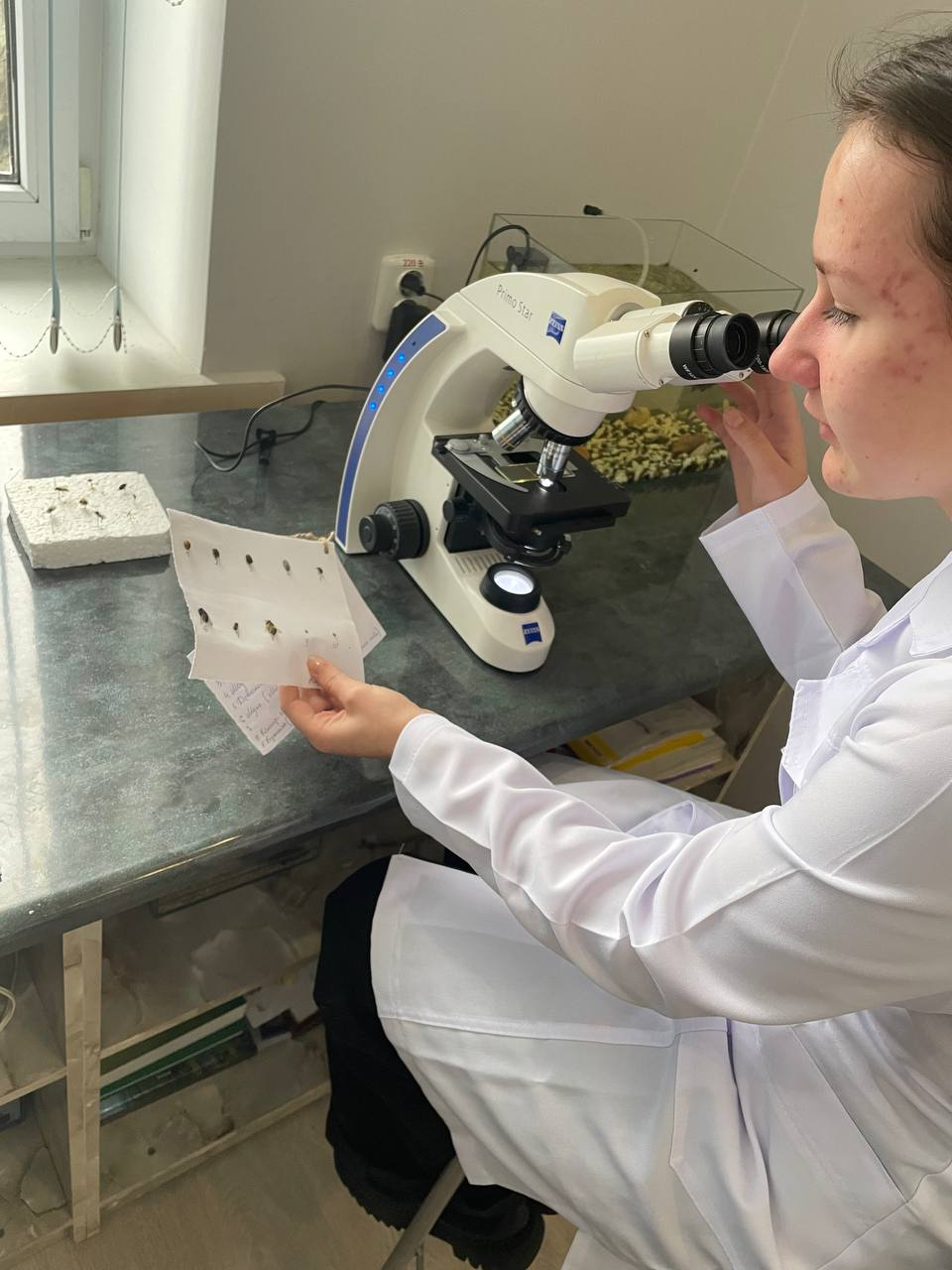 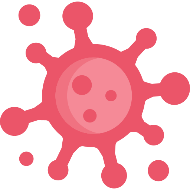 4
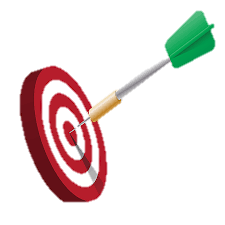 Об’єкт дослідження:
рекреаційні зони м. Житомира.
Предмет дослідження:
куліцидоіндикація епідеміологічного потенціалу деяких рекреаційних зон м. Житомира.
Матеріали
дослідження:
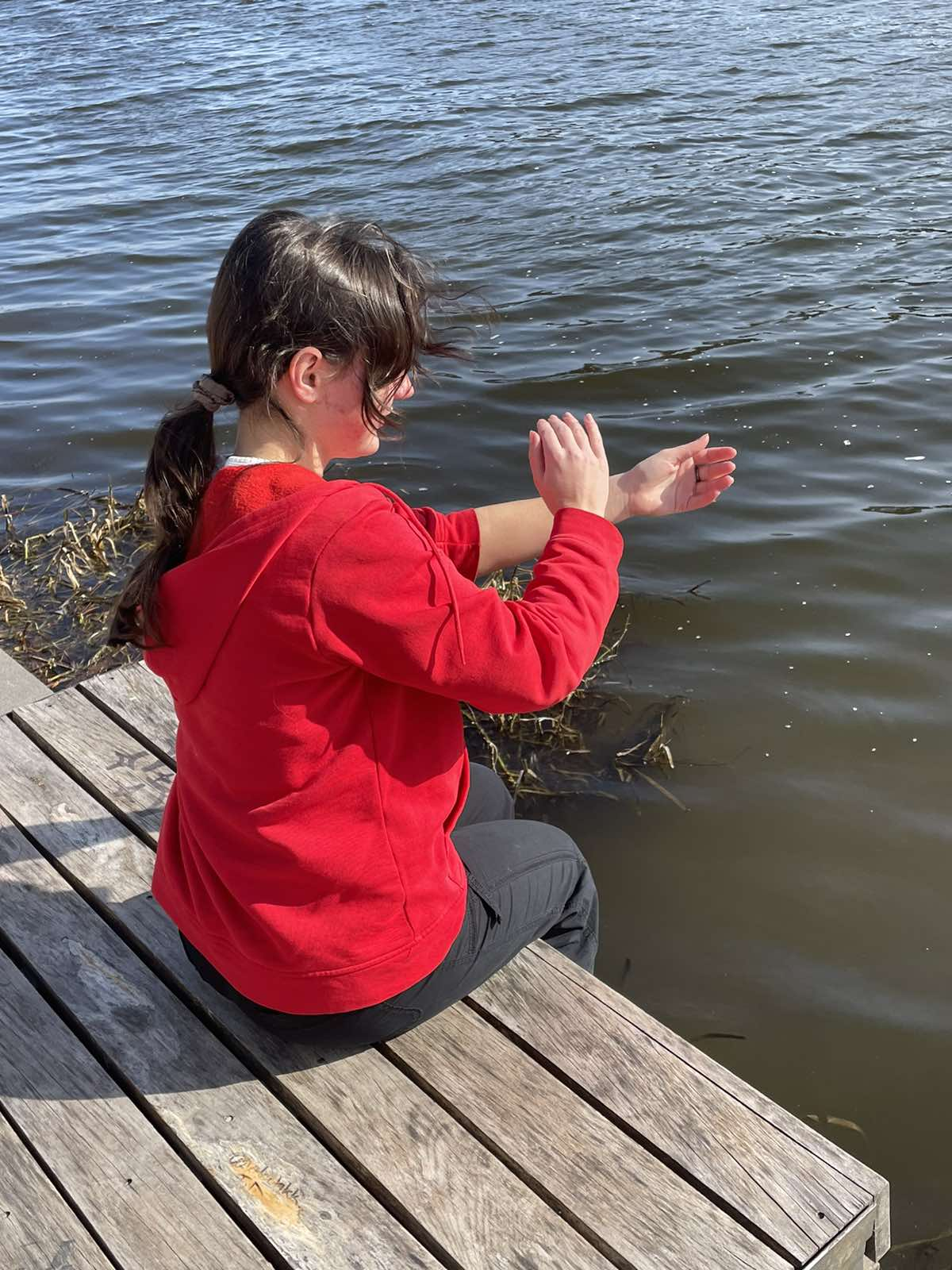 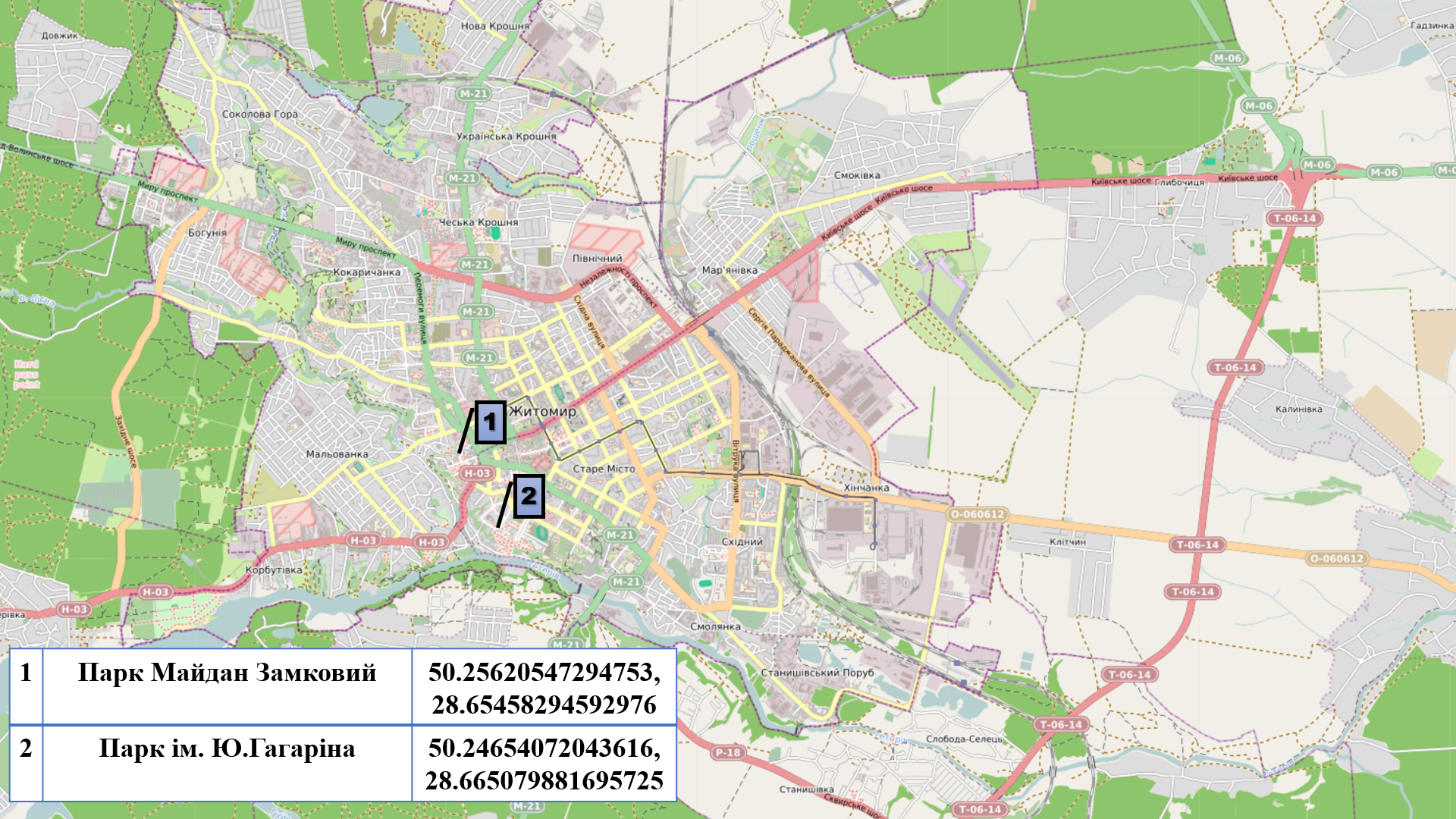 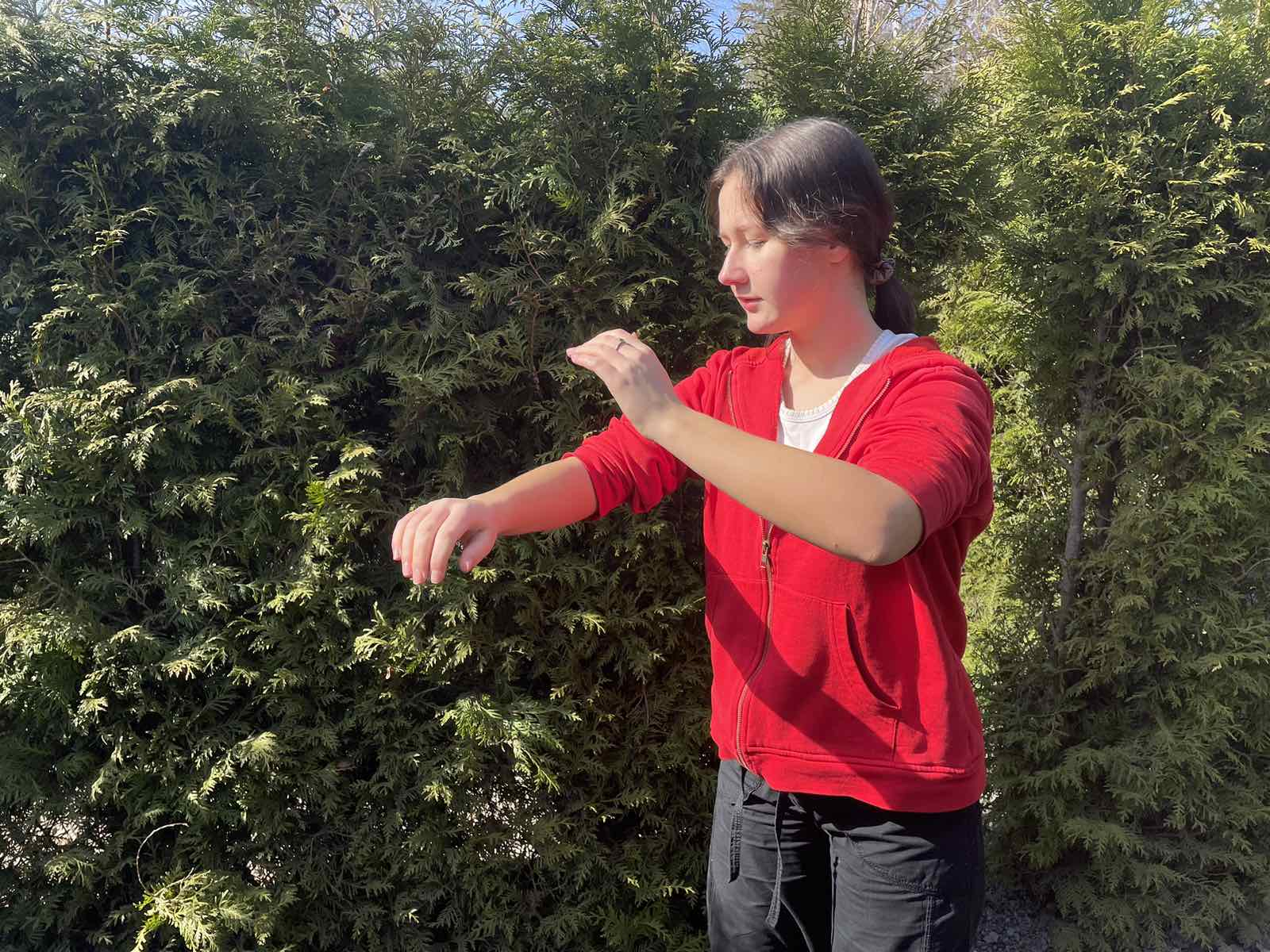 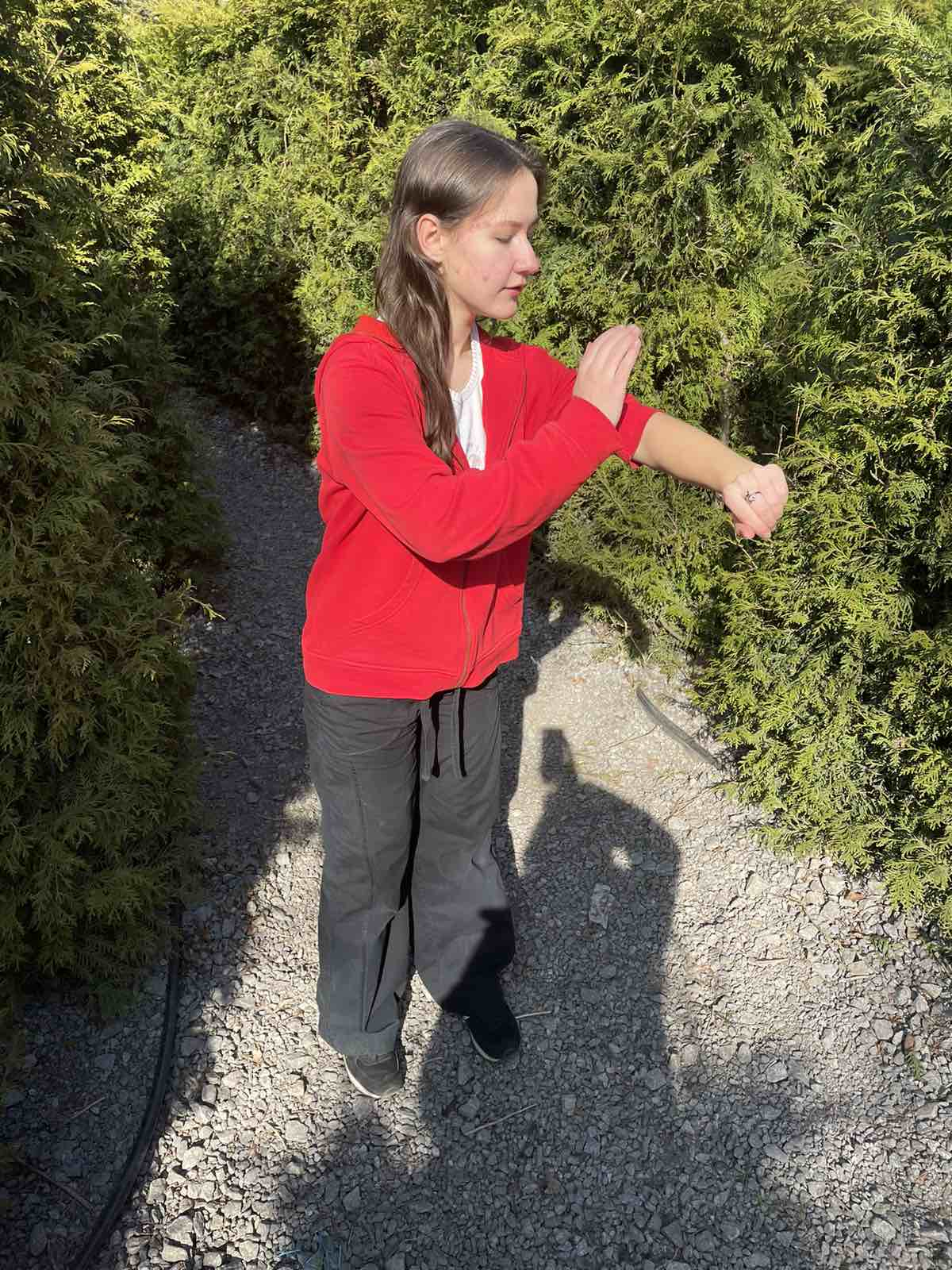 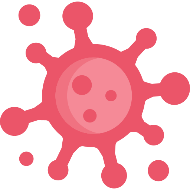 5
Методи та методики дослідження
В.Вернадський,
Ю.Одум,
Б. Коммонер
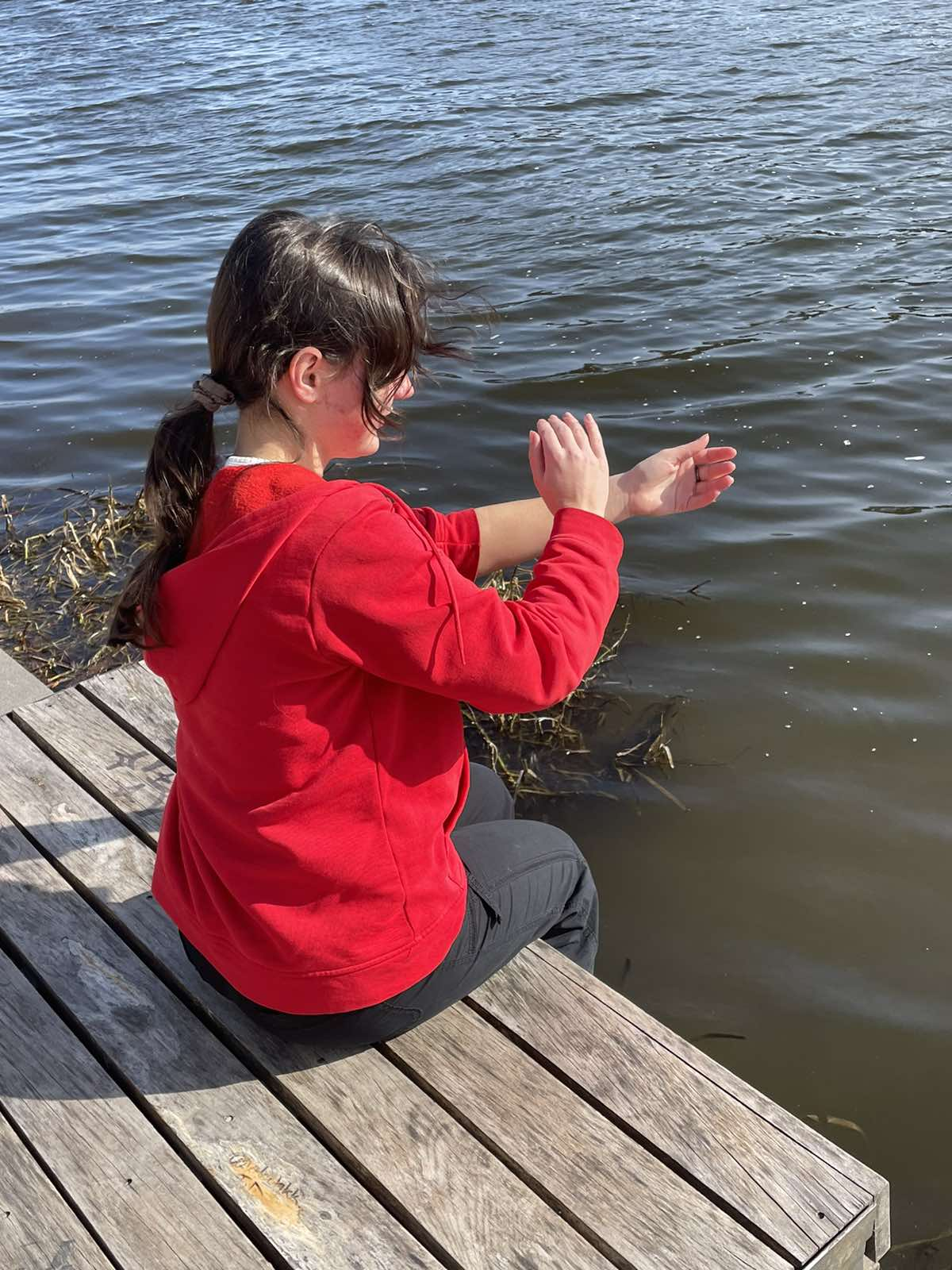 Практичне значення:
куліцидоіндикації епідеміологічного потенціалу рекреаційних зон м. Житомира за структурою угруповань кровосисних комарів дозволить оцінити ризик поширення трансмісивних хвороб у рекреаційних зонах міста та розробити ефективні заходи щодо контролю популяцій комарів та запобігання поширенню трансмісивних хвороб. Так як у м. Житомирі виконується проєкт «Інтегрований розвиток міст в Україні» за підтримки урядів Німеччини та Швейцарії, а також Deutsche Gesellschaft für Internationale Zusammenarbeit (GIZ) GmbH, подальший розвиток даного дослідження буде сприяти реалізації цілі №3 «Забезпечення здорового способу життя та добробуту людей будь-якого віку» та цілі №11 «Забезпечення відкритості, безпеки, життєстійкості й екологічної стійкості міст і населених пунктів» стратегії сталого розвитку міста та України в цілому.
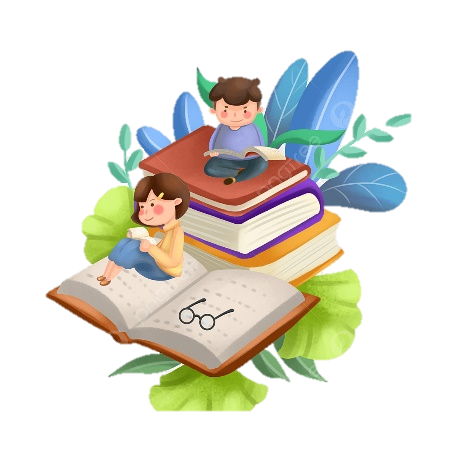 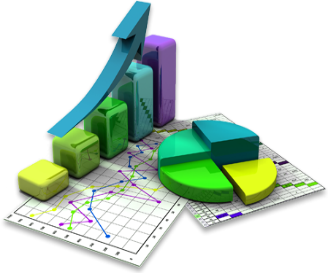 А. Грасер,
К. Менке
Р. Керрол
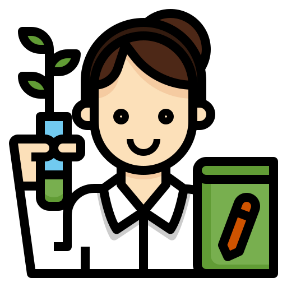 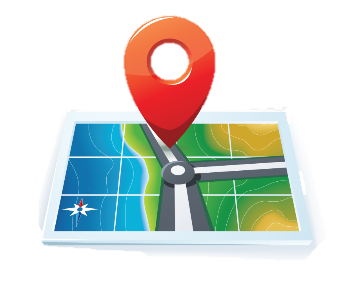 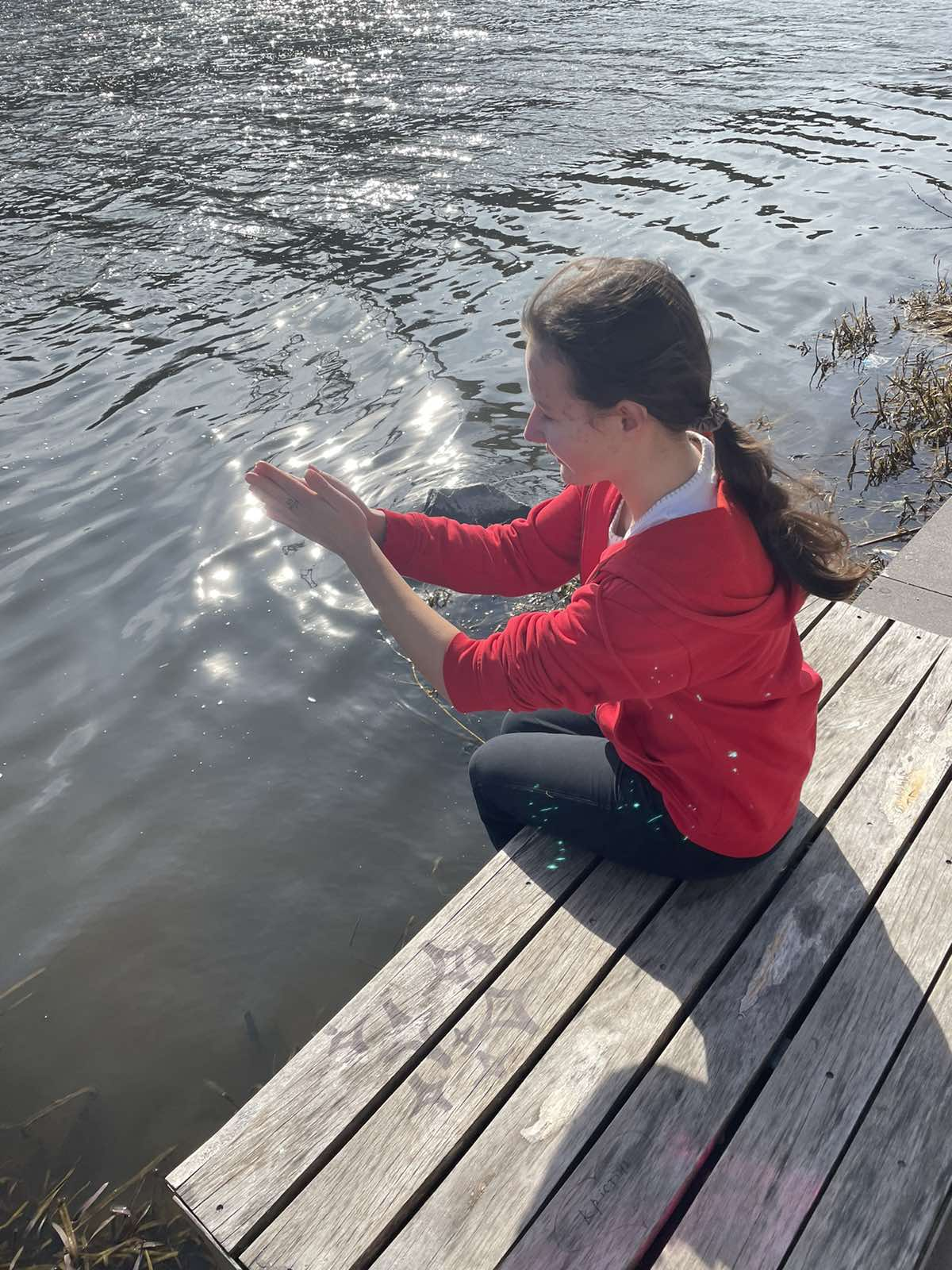 Наукова новизна:
Уперше для території м. Житомира була оцінена куліцидоіндикація епідеміологічного потенціалу деяких рекреаційних зон (найпопулярніших парків) за структурою угруповань кровосисних комарів.
П.Я. Кілочицький,
Н.П. Кілочицька,
В.П. Гандзюра
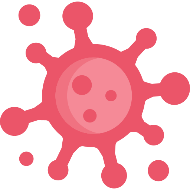 6
Видовий склад та чисельність у зборах імаго кровосисних комарів рекреаційних зон м. Житомира
Поширення видів кровосисних комарів у зборах
Результати обробки польових досліджень
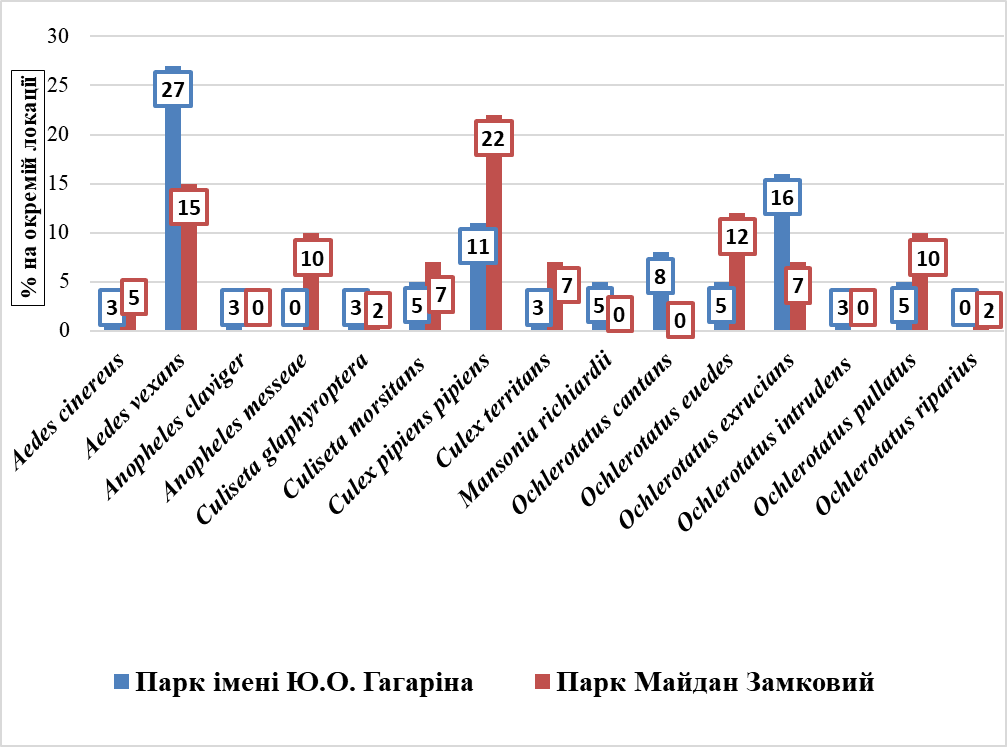 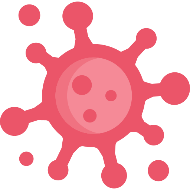 7
7
Екологічні особливості визначених видів
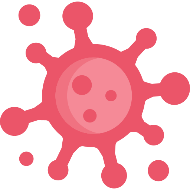 А – птахи; М – ссавці; Н – людина; Amp – земноводні; – ні; ++ переважно так; + так.
8
Визначення епідеміологічного потенціалу рекреаційних зон
Співвідношення визначених родів комарів
Видова представленість кровосисних комарів у зборах
(Парк Майдан Замковий)
Видова представленість кровосисних комарів у зборах
(Парк ім. Ю. Гагаріна)
Індекс домінування Бергера-Паркера
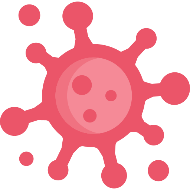 9
Параметральний підбір засобів боротьби з кровосисними комарами
Топ 3 репелентів
Топ 3 куліцидів
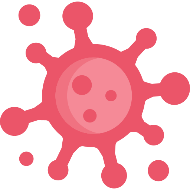 10
Висновки:
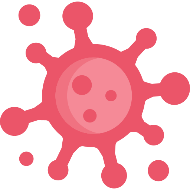 11
Список використаної літератури
1. Becker N. et al. Mosquitoes and their control. 2nd ed. Heidelbeg: Springer, 
2010. 777 p.
2. Benach J. L., Crans W. J. Larval development and transmission of Foleyella flexicauda (Nematoda: Filarioidea) in Culex territans. Journal of Parasitology. 1973. Vol. 59. P. 797–800.
3. Carpenter S. J., La Casse W. J. Mosquitoes of North America (north of Mexico). Berkeley: University of California Press, 1955. 360 p.
4. CDC West Nile virus home page. Centers for Disease Control and Prevention. 2005. URL: http://www.cdc.gov/.
5. Centre for Health Protection. Alternative Mosquito Control Methods. Hong Kong, 2004.
6. Cranston P. et al. Adults, Larvae, and Pupae Key of British Mosquitoes (Culicidae). Freshwater Biological Association. 1987. Vol. 27, № 2. P. 152–155
7. Golding N. et al. West Nile virus vector Culex modestus established in southern England. Parasites & Vectors. 2012. Vol. 16, № 3. P. 63–72.
8. Gramiccia G. Anopheles claviger in the Middle East. Bulletin of the World Health Organization. 1956. Vol. 15, №3–5. P. 816–821
9. Harbach R. E. The classification of genus Anopheles (Diptera: Culicidae): a working hypothesis of phylogenetic relationships. Bulletin of entomological research. 2004. Vol. 94, №6. P. 537-553.
10. Maslov, A. Blood-sucking Mosquitoes. of the Subtribe Culisetina (Diptera,Culicidae) in World Fauna. Washington, D.C.: Smithsonian Institutions libraries and National Science Foudation, 1989.
11. Mohrig W. Die Culiciden Deutschlands. Parasitologische Schriftenreihe. 1969. Bd 20. S. 1–298. https://doi.org/10.1002/iroh.19700550334
12. Petersen L. West Nile virus (WNV) in the United States. Infection. 2002. Vol. 30, №1. P. 3–7.
Список використаної літератури
13. Savage H. M., Strickman D. The genus and subgenus categories within 33 Culicidae and placement of Ochlerotatus as a subgenus of Aedes. Mosq. Control Assoc. 2004. Vol. 20, No 27. P. 208–214.
14. Schaffner F. et al. The mosquitoes of Europe: an identification and training programme. Montpellier: IRD, 2001.
15. Service M. W. The biology of Anopheles claviger (Mg.) (Dipt., Culicidae) in southern England. Bulletin of Entomological Research. 1969. Vol. 63, №2. P. 347–388.
16. World Health Organization. (2016). Yellow fever. [online]. Available at:https://www.who.int/ru/news-room/fact sheets/detail/yellow-fever.
17. World Health Organization. (2017). West Nile Virus. [online] Available at: https://www.who.int/news-room/fact-sheets/detail/west-nile-virus.
18. World Health Organization. (2018). Rift Valley fever. [online] Available at:https://www.who.int/news-room/fact-sheets/detail/rift-valley-fever.
19. World Health Organization. (2019). Dengue and sever dengue. [online]Available at:  https://www.who.int/news-room/fact-sheets/detail/dengue-and-severe-dengue 
20. Виноград Н. О., Шуль У. А. Прогнозування модифікації природних комариних осередків особливо небезпечних інфекцій в Україні під впливом кліматичних змін. Інфекційні хвороби. Львів: Львівський національний медичний університет 2021. №. 3. С. 4-12.
Бережіть себе!